How to Survive A RCCL Relicensure
Tanya Coleman, MSW
Specialist Surveyor Supervisor
Stronger Families for a Stronger Georgia
February/March 2016
Vision, Mission and Core Values
Vision 
Stronger Families for a Stronger Georgia.

Mission
Strengthen Georgia by providing Individuals and Families access to services that promote self-sufficiency, independence, and protect Georgia's vulnerable children and adults.

Core Values
Provide access to resources that offer support and empower Georgians and their families. 
Deliver services professionally and treat all clients with dignity and respect. 
Manage business operations effectively and efficiently by aligning resources across the agency. 
Promote accountability, transparency and quality in all services we deliver and programs we administer. 
Develop our employees at all levels of the agency.
Georgia Department of Human Services
Prior to Relicensure
Completed  by the date of the previous year’s relicensure, preferably 2 weeks prior to the date of last relicensure
If schedule changes, please notify surveyor
Director/Designee available for access to files and questions
Display license for public view
Georgia Department of Human Services
[Speaker Notes: The annual relicensure visit is conducted at least by the date of the previous year’s annual relicensure survey visit, preferably two weeks prior to the date of the last annual relicensure visit.

Please let the surveyor know when changes to the facility occur, such as,  director, HSP, address, ages of residents served, etc. A change request form would have to be filled out.
 
 Also, let us know dates/times availability the month of your relicensure or any times that you will not be available during the month of your relicensure due to extenuating circumstances.]
Requested Documentation
A list of the names of the children in care, including birth dates and admission dates        
A list of all personnel, including the title of the employee and hire date
Individual resident behavior management incident reports, including any ESIs                       
Master Restraint log
ESI (Emergency Safety Intervention) quarterly review
Georgia Department of Human Services
[Speaker Notes: The lists helps surveyor determine which files to review. Each list should be updated and revised throughout the year as necessary.

ESI/BM according to facility P&P]
Requested Documentation
Vehicle Inspection Reports (all vehicles)
Fire Inspection Reports (all buildings)
Food Permit (if more than 12 residents)
   Copy of Bonding Insurance
   Food menu for the current month
   Staff monthly work schedule (previous     
        month)
   Policies and Procedures
   Financial Budget for the current year
Georgia Department of Human Services
[Speaker Notes: Vehicle Inspection reports can be completed on the GA Annual Transportation Vehicle Safety Inspection Certification Form 699 or on another form created by the facility, just as long as it has all of the information we require on it.

Fire Inspection reports are either state or county. Check with your county.]
Requested Documentation
Disaster Preparedness plan / two rehearsals each calendar year & quarterly fire drills
Resident Medications / Medication logs
First Aid kit
Current Waivers and variances (approved prior to visit)
Copy of completed annual packet (can be mailed if not completed)
Georgia Department of Human Services
[Speaker Notes: There is no set way that you have to document your Disaster Preparedness plan drills, just that you have to have them documented and dated in some type of format.

The first aid kit should contain all components according to our rule, Tag 1227.

If you are not able to meet a rule, you have to submit a waiver, if you can meet some variation of the rule, then you can submit a variance. The form is located on our website.

Annual Packet includes the Statement of Responsibility form (ask your surveyor for a form), FH Roster, annual personnel report.]
Requested Documentation: CCI with Foster Care
A list of foster parents, including their approval dates, correct address and phone number(s), and availability of foster parents (FP) for home visitation
A list of foster children in each foster home, including the county of placement, birth date and date placed in the foster home
Georgia Department of Human Services
[Speaker Notes: Each list should be current and kept up to date as needed.]
Staff Files
Name, Address, Phone #, Emergency Contact(Tag 830)
Application-10 year employment Hx w/no gaps month and year (Tag 831)
Record of Educational Qualifications (Tag 832)
Date of hire, job title, description, duties(Tag 836,837)
Orientation/ Training (Tag 838, 842, 852)
Annual 24 hours of Training (Tag 859)
Georgia Department of Human Services
[Speaker Notes: Make sure to updated employee file as employee changes, i.e. promotions, demotions.

Application-An explanation is required for any periods, exceeding a three month span, during the 10-year history in which employment was not maintained. (i.e. notations should be made regarding staff members that have not worked for 10 years or those that did not work continuously for 10 years). For example, if a staff member has a gap in their work history between May of 2008 and October of 2008 in order to take care of a family member, then the work history should include the information). The history should include both the month and the year for the start and end date of each job. 	

Educational qualifications should be in the file at the time of the review according to each staff’s title/job description. For example-direct care staff only need a high school diploma or GED. A copy of the diploma or certificate should be in the file.
Human Service Professional (HSP)-Bachelors degree/ 2 years experience./Master’s degree  (Tag 846)
Director-Master’s degree/ 2 year exp. or Bachelors degree/ 4 yr. exp., etc. (Tag 803)

The director is included in the staff requiring documentation of orientation. 
Orientation may be documented by utilizing a checklist that at a minimum includes each of the components of the rule with a place for staff to initial and date when they received the orientation. 
Orientation is separate and distinct from the annual training requirements and must be provided prior to staff working with the children. 	

Documentation of training should include a training log as well as confirmation of attending the training such as a certificate of completion. All staff must have 24 clock hours of formal training annually. 
**Please Note: This 24 clock hours of training is required in addition to CPR, first aid, and emergency safety intervention training.]
Staff Files
Health statement within 30 days of hire (Tag 835)
CPR/1st Aid within 1st year (Tag 850)
HS diploma or GED (Tag 850)
Background Checks (Tag 531)
Two References checked, signed, dated (Tag 833)
Performance review including discipline and grievances (Tag 839)
No False Statements Regarding Qualifications (Tag 843)
No abuse, neglect, exploitation of a child or adult (Tag 841)
Georgia Department of Human Services
[Speaker Notes: Health Statement-Documentation from a licensed healthcare professional of a health screening examination within 30 days of hiring is required. The documentation should also indicate that the employee does not have any identified conditions that may place the children in care at risk of infection, injury or improper care. The employee health screening does not have to be performed by a physician. The screening may be performed by an RN or a physician’s assistant. 	

Direct care staff only need a local background checks. If local check is unsatisfactory, then staff need fingerprint check.

References 1.) References must attest to the person’s capabilities of performing the duties for which they are employed and to the person’s suitability of working with or around children. 
2.) Documenting only the name of a reference and/or the contact date is not sufficient to meeting this rule requirement. Documentation must also include a summary of statements made by the reference regarding the applicant. 
3.) Someone other than the applicant must conduct and document his/her own reference checks.]
Resident Files
Name, DOB, Sex, CRC(if 18 yr. old) (Tag 533)
Date of admission (Tag 815)
Parent/guardian information (Tag 816)
Placing Agency information  (Tag 817)
Current custody documents (Tag 818)
Birth certificate (819)
Assessment Plans (Tag 820)
Georgia Department of Human Services
[Speaker Notes: Once residents turn 18 years old, they are required to get a local background check done.

Regarding not being able to get birth certificates and custody orders-The facility should clearly document all efforts made to obtain the documents. Additional progressive efforts (i.e. contact of a participant’s supervisor/ manager, etc.) made to obtain the documents should be documented at least every fourteen (14) calendar days. The name of the person contacted, his/her position, date and time of contact and response should be clearly documented. The documentation should clearly evidence proactive efforts by the facility to obtain the documents.]
Resident Files
Service Plan w/review and progress notes (Tag 821)
Records of discipline, written grievances (Tag 822)
Record of Health History (Tag 823)
Medical Records (Tag 824)
Education Records (Tag 825)
Preplacement assessment /visits (Tag 901)
Information provided to the guardian (Tag 907)
Georgia Department of Human Services
[Speaker Notes: Medical Records-MARS, physicals, health assessments, health history
Education Records-IEPS, report cards, parent teacher conferences, progress reports

Information provided to the guardian-A brochure is not sufficient for meeting the requirements of this rule. The specific behaviors of residents in care at the time of referral must be provided. The signed documentation must reflect that the referral source received this information prior to placement.]
Resident Files
Intake Referral Form (Tag 911)
Placement Agreement (Tag 912)
Written description of institution provided to child, parent, guardian (Tag 916)
Emergency placement info in 72 hours (Tag 923)
Initial Assessment/ ISP w/in 30 days (Tag 1000)
Assessment developed by HSP (Tag 1001)
Service Plan ( Tag 1003)
Georgia Department of Human Services
[Speaker Notes: The intent of rules 290-2-5-.10(1) Tag 1000 and 290-2-5-.10(a) is to allow the facility to expand on the intake with additional information that is observed and/or received between the date of admission and the completion of the assessment. The timeframe for completion of the assessment and service plan should not to exceed 30 days. However a failure to complete the assessment within the 30 day period should be supported by a documented explanation for the delay that is child-based and not based on short-staffing or other facility-based reasons. For example, if a child became ill during the 30 day period and is observed not to be behaving in a usual manner due to prolonged bed rest may be a valid child-based explanation of delay. 

It should be evident that the service plan is developed based on the needs of the child identified through the full assessment. Therefore the service plan must be written after the assessment and should clearly address the child’s identified needs in the assessment through outlined goals in the service plan. 	
	
It is expected that the assessment be signed by the HSP to verify that the HSP was responsible for the completion of the assessment. The assessment must address each area listed. The records received from the child’s school must be in the child’s file, or documentation of the request for the records. If records had been requested but were not received within a reasonable timeframe, the facility should document repeated or additional attempts to acquire the records. HSP qualifications are outlined in rule 290-2-5-.08(6)(b). Since the assessment is intended to expand on the initial intake; the assessment should be conducted and dated after the date of the initial intake]
Resident Files
Service Plan updated every 6 months (Tag 1011)
Medication usage docs (Tag 1219)
Casework Services by HSP (Tag 1200)
Education progress (Tag 1203, 1205)
Health/Medical Services (Tag 1207-1213)
               - Health screening, dental
Discharge Plans (Tag 826, 1100-1107)
Incident Reports (Tag 862, 870)
Georgia Department of Human Services
[Speaker Notes: During the six (6) month period between service plan updates, there should be documentation by the HSP of progress and digression from achievement of the service plan goals. Documentation of the participation of the HSP and child care worker can be achieved by obtaining their signatures on the plan. 	


Physical- The examination report itself should indicate that all parts of the examination were completed. Any health care professional authorized by law to conduct this type of service (i.e. RN, nurse practitioners, etc) may be utilized. Evidence of immunizations must be in the resident’s record. 
Providing only the date of the last physical is not sufficient to meet the requirements of this rule. The file must include the documentation from the actual physical examination. Documentation of attempts to obtain the information is not sufficient. A copy of the exam must be obtained and filed in the record within 72 hours of admission. 	


Question: Rules and Regulations require a physical within 72 hours of admission, but Amerigroup contractual timelines allow for the initial EPSDT to be completed within 7
days. How do we prevent a citation from RCC regarding this rule?
        Answer: Amerigroup requires the initial EPSDT to be completed within a maximum of 7 days. Every effort should be made to obtain this initial EPSDT within the 72 hours required by RCC, but a citation will not be issued if those efforts are documented, the delay is justified, and if the EPSDT is completed within the 7 days required by Amerigroup.

Question: Rules and Regulations require that the initial physical include a UA and CBC, but these labs are not included in the standard EPSDT visit covered by Amerigroup. How do we prevent a citation from RCC regarding this rule?
      Answer: A UA or CBC, while not routinely performed, may be performed and covered by Amerigroup when ordered by the primary care physician. RCC has agreed to waive the requirement for the UA and CBC as long as there is not a physician recommendation for either
test and as long as the EPSDT has been completed, including any recommended lab work, and is properly documented in the case file

Dental Examinations – Documentation of the scheduling of a dental appointment within the 72 hour timeframe with the actual examination taking place within thirty (30) days of the six-month expiration date is acceptable. 


Discharge plans-Any required information regarding the person(s) the child is discharged to that is unattainable for whatever reason, must be documented as unattainable and the reason for the information not being available must be indicated. Document the reason(s) why any assessed needs were not met during care as specified in section (e) of the rule.]
CCI with Foster Care
Orientation prior to Application (Tag 1303)
Training/ Annual training (Tag 1311, 1346)
Grievance Policies and Procedures (Tag1311)
Home Study (Tag 1317-1336)
Services Prior to Placement (Tags 1337-1342)
Services During Foster Home Placement (Tags 1373-1346)
Georgia Department of Human Services
[Speaker Notes: Services Prior to Placement include-preplacement activities, discussion of placement, special care services, problems arise, sign placement agreement, selection of foster home based on needs of the child.

Service During Placement-  ISP, dental, medical needs, annual eval of FPs, progress notes, etc.

Annual Training= 15 hours]
CCI with Foster Care
Discipline/Behavior Management (Tags 1403-1408)
Maintenance of Records (Tags 949-959)
	-resident files, FH files, termination of    
            placement
Georgia Department of Human Services
[Speaker Notes: Family child records should be maintained for 3 years]
Physical Plant Inspection
Inspect the following: 
Interior and exterior grounds
Food, food supplies, food permit (if applicable) & equipment and food storage areas
Current menu
First Aid Kit(s)
The surveyor may take photographs of overall physical plant (kitchen, living room, sample bedroom, bathroom, yard)
The surveyor may take photographs of compliant and non-compliant practices observed at the facility
Georgia Department of Human Services
[Speaker Notes: During any onsite inspection, a review of the physical plant is completed to ensure that the facility is clean. For example: Did this just happen today? What is the cleaning schedule? Have hazards been present for some time, so the staff should have been aware? 
Hazards should be removed immediately by staff. If a repair is needed in a facility, then a temporary fix should be applied to remove any hazards and a copy of the work order should be provided to the surveyor to document that the work order is in process. If pests are a problem, the facility should maintain documentation of treatment through a pest control company and any other efforts that are being made to control the problem.]
Physical Plant Inspection
Fire Inspection/Functional fire extinguishers and smoke       
    detectors (Tag 1802)
Each child has personal space, furnishing for storage (Tag 1807)
Personal care items (Tag 1230)
Sheets, pillows, pillowcases, blankets (Tag 1808)
Hot/cold water in lavatory, toilet paper, hand towels and/or dryers-1:8 ratio (Tag 1817)
Hot/cold water in shower/tub-nonslip surface in shower/tub-1:10 ratio (Tag 1820)
Georgia Department of Human Services
[Speaker Notes: You do not need sheets, pillows, blankets on unused beds.]
Physical Plant Inspection Interior
Climate Control: 65-82 degrees Fahrenheit (Tag 1826)
Ceilings and wall in good repair (Tag1827)
Windows and screens in good repair (Tag 1828)
Clean and free of Hazards (debris/pests/sharp items locked up) (Tag 1829)
Recreation and Leisure equipment (Tag 1228)
Pest control, cleaning supplies, keep out of reach of children products (Tag 1831)
Georgia Department of Human Services
Physical Plant Inspection Exterior
Buildings and Grounds maintained (Tag 1803)

Exterior grounds free of hazards (Tag 1833)

Outside trash covered containers, emptied weekly (Tag 1834)
Georgia Department of Human Services
Food Storage
Meals and snacks meet USDA (Tag 1700)
Menu varied daily (Tag 1701)
Modified diets (Tag 1703)
Food Service permit ( Tag 1704)
Food stored, prepared, and served in a safe manner (Tag 1706)
Food prep and storage separate from room used by residents (Tag 1707)
Georgia Department of Human Services
[Speaker Notes: We look at the menus for the previous month.]
Food Storage
Perishable food stored at proper temperature (Tag 1708)
Food free from spoilage (Tag 1709)
Food not subject to further washing/cooking stored properly to protect against contamination(raw fruits and veggies) (Tag 1710)
Food Storage containers (Tag 1711)
Clean food service equipment (1714)
Clean  Disposable Dishes (Tag 1715)
Georgia Department of Human Services
[Speaker Notes: Upon opening, all foods must be appropriately stored in impervious/nonabsorbent containers such as ziplock bags, airtight containers etc. 
For example: Items such as rice and cereal should be stored in airtight containers. And items such as frozen waffles and lunch meat should be stored in ziplock bags.]
Electronic File Maintenance Policy
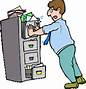 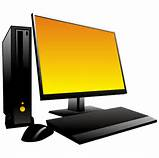 Georgia Department of Human Services
[Speaker Notes: Residential Child Care Licensing (RCCL) would require each facility/agency to develop and implement policies in order for a facility/agency to maintain part or all of their files electronically that are subject to regulatory review.  Prior to transitioning any documents subject to RCCL review to an electronic format, a facility/agency needs to submit to RCCL their policies and procedures related to the maintenance of electronic files and receive approval.  See guideline form regarding electronic file maintenance policies on our website.]
Questions
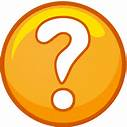 Georgia Department of Human Services